Презентация для учебника
Козлова С. А., Рубин А. Г.
«Математика, 6 класс. Ч. 1»
ГЛАВА I.  ПОВТОРЕНИЕ.
ОБЫКНОВЕННЫЕ ДРОБИ
1.1.  Обыкновенные дроби.
Основное свойство дроби.
Приведение дробей
к общему знаменателю
Школа 2100
school2100.ru
Обыкновенные дроби. Основное свойство дроби. Приведение дробей
к общему знаменателю
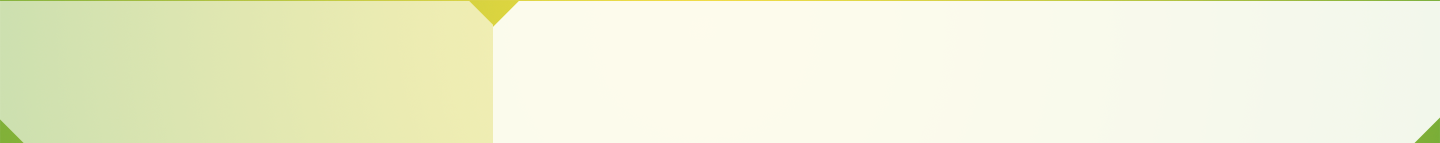 Дробь
Обыкновенная дробь – это

число вида      ,

где m и n – натуральные числа.
m
n
m
числитель дроби
n
знаменатель дроби
Обыкновенные дроби. Основное свойство дроби. Приведение дробей
к общему знаменателю
Обыкновенные дроби. Основное свойство дроби. Приведение дробей
к общему знаменателю
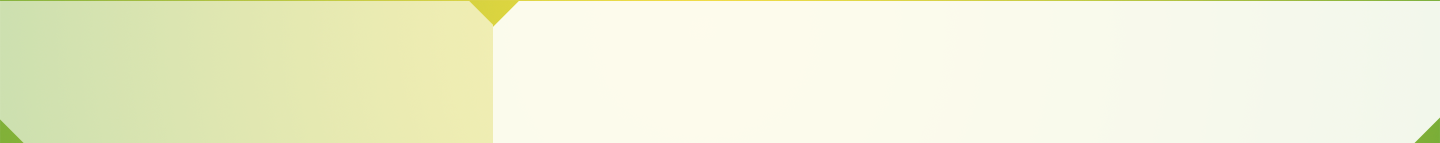 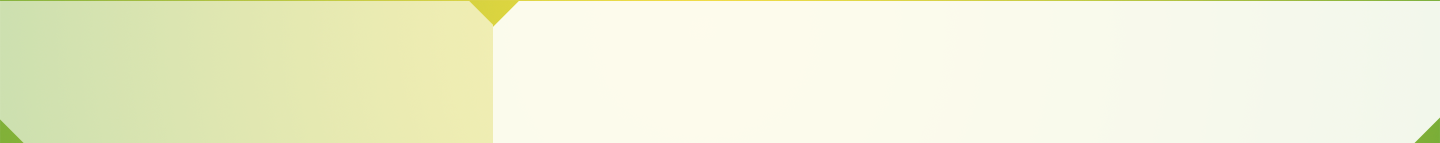 Дробь
Числитель и знаменатель
m
Число n под чертой показывает, на сколько равных частей разделили целое.
n
Его называют знаменателем дроби.
Число m над
чертой показывает, сколько таких частей взяли.
Его называют
числителем дроби.
Обыкновенные дроби. Основное свойство дроби. Приведение дробей
к общему знаменателю
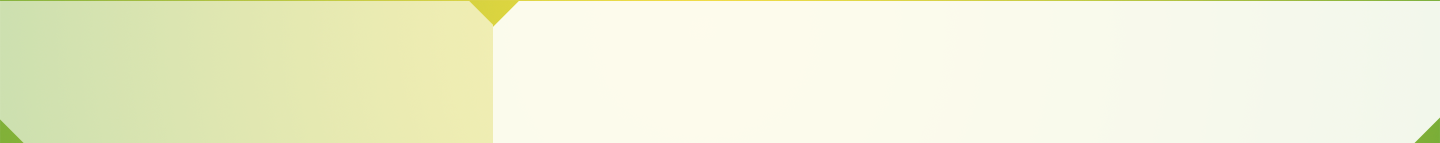 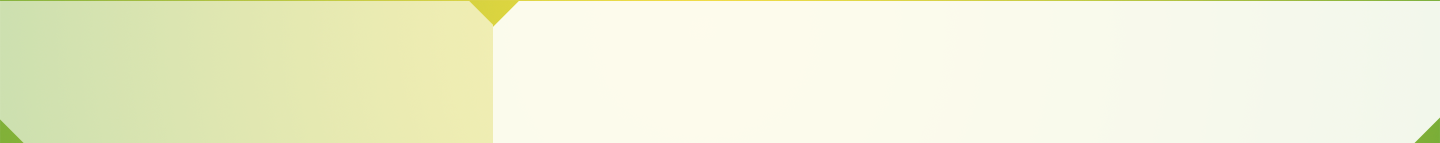 Дробь
Основное свойство дроби
Формулировка свойства:
если и числитель, и знаменатель дроби умножить или разделить на одно и то же натуральное число, то получится дробь, равная данной.
m
m·a
m:a
=
=
n
n·a
n:a
Обыкновенные дроби. Основное свойство дроби. Приведение дробей
к общему знаменателю
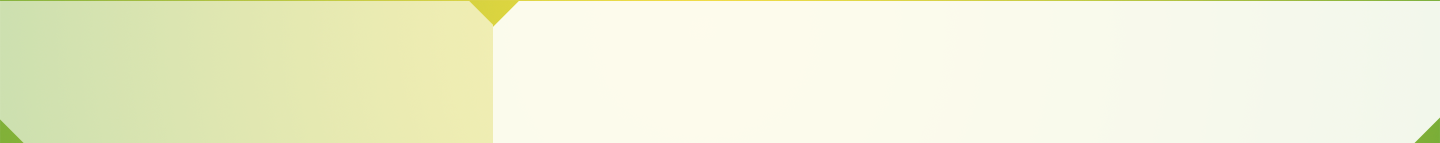 Основное свойство дроби
4
2
1
=
=
12
6
3
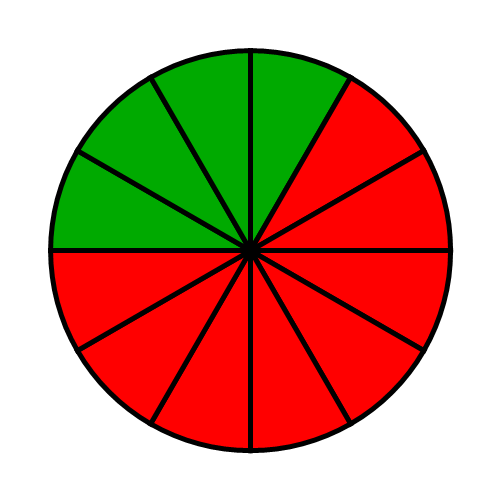 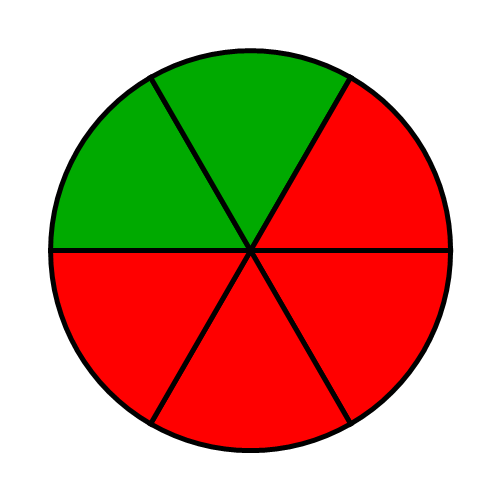 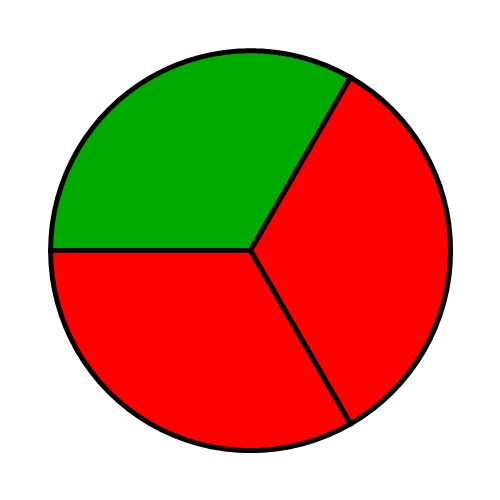 Обыкновенные дроби. Основное свойство дроби. Приведение дробей
к общему знаменателю
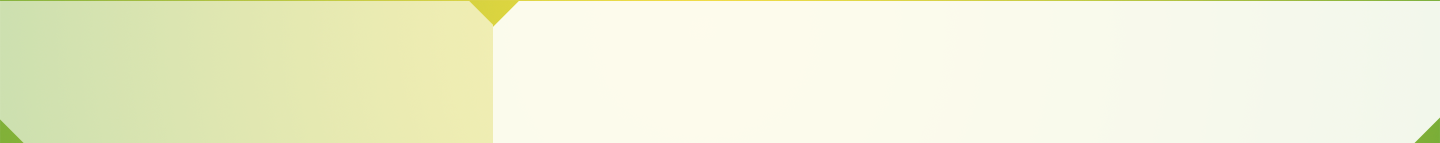 Основное свойство дроби
1
1·2
2
=
=
3
3·2
6
1
1·4
4
=
=
3
3·4
12
2
2·2
4
=
=
6
6·2
12
Обыкновенные дроби. Основное свойство дроби. Приведение дробей
к общему знаменателю
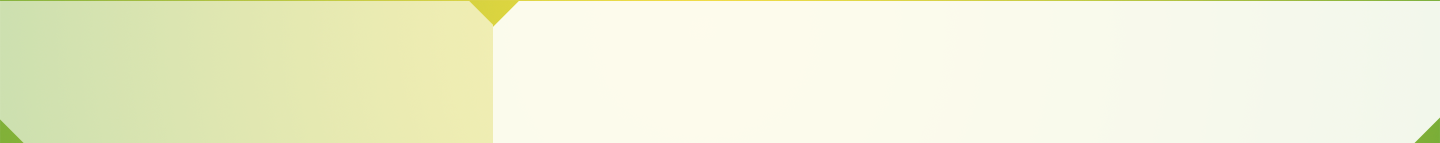 Приведение дроби
к новому знаменателю
Основное свойство дроби позволяет приводить разные дроби к одинаковому знаменателю.
2
Произведём преобразование дроби

заменив ее дробью со знаменателем 48:
6
2
2·8
16
=
=
6
6·8
48
Обыкновенные дроби. Основное свойство дроби. Приведение дробей
к общему знаменателю
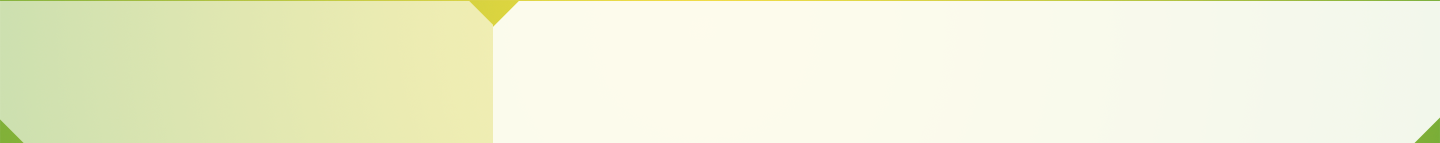 Приведение дроби
к новому знаменателю
2
Принято говорить, что дробь

привели к новому знаменателю 48.
6
Запись при этом удобно делать так:
8/
2
16
=
6
48
Обыкновенные дроби. Основное свойство дроби. Приведение дробей
к общему знаменателю
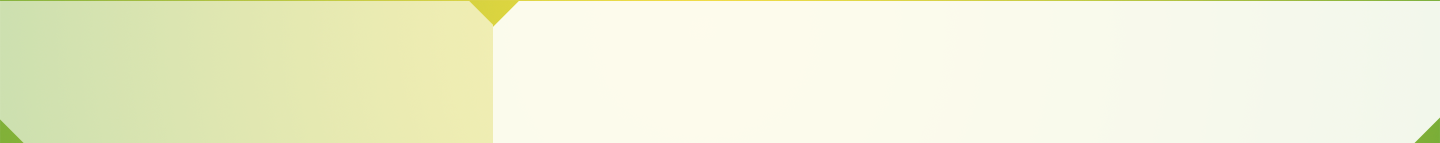 Сокращение дробей
24
Произведём преобразование дроби            сократив её, 

то есть разделим одновременно и числитель, и знаменатель на одно и то же число.
48
24
24:24
1
=
=
48
48:24
2
Обыкновенные дроби. Основное свойство дроби. Приведение дробей
к общему знаменателю
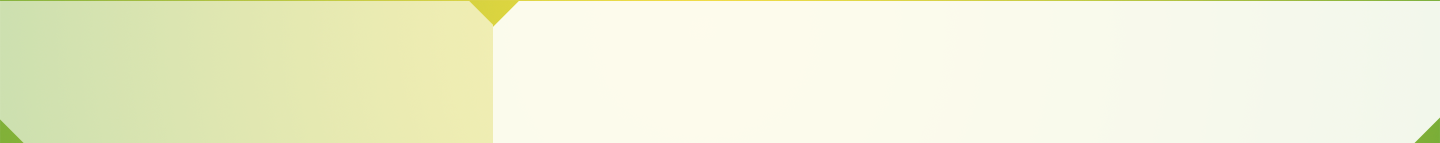 Сокращение дробей
Записывать сокращение дроби удобно так:
1
24
1
=
48
2
2
Обыкновенные дроби. Основное свойство дроби. Приведение дробей
к общему знаменателю
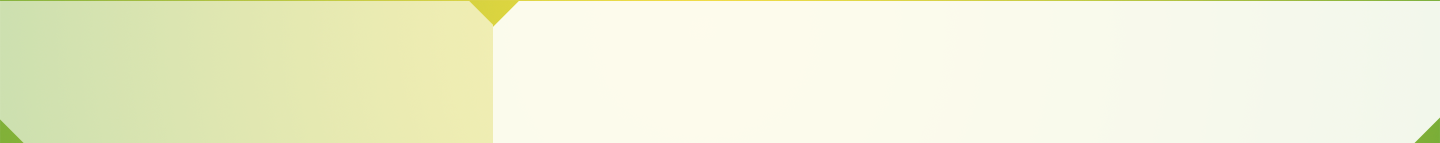 Несократимые дроби
Не каждую дробь можно сократить.
Если числитель и знаменатель дроби

взаимно простые числа,

то такую дробь называют несократимой.
1
3
11
3
7
13
Для каждой дроби существует единственная равная ей несократимая дробь.
Обыкновенные дроби. Основное свойство дроби. Приведение дробей
к общему знаменателю
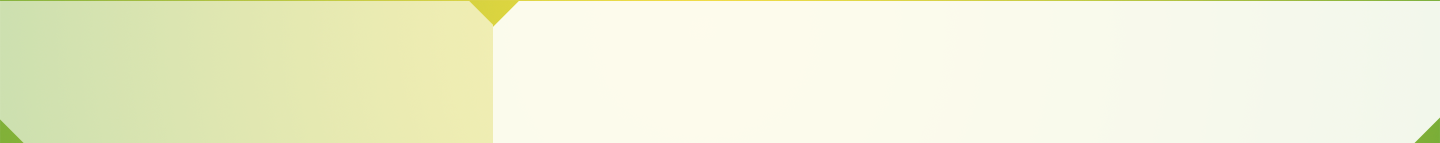 Сокращение дробей
Чтобы получить несократимую дробь, надо:
данную дробь сократить на
наибольший общий делитель
числителя и знаменателя.
Если найти наибольший общий делитель
числителя и знаменателя сложно, то можно производить сокращение поэтапно:
8
2
8
2
80
=
=
12
3
120
12
3
Обыкновенные дроби. Основное свойство дроби. Приведение дробей
к общему знаменателю
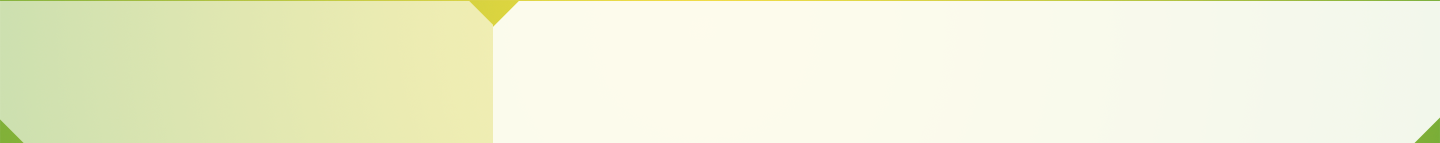 Приведение дробей
к общему знаменателю
Дроби, имеющие разные знаменатели, заменяют равными им дробями с одинаковыми знаменателями – приводят дроби к общему знаменателю.
Дроби можно привести
к любому знаменателю,
кратному знаменателям данных дробей, однако, как правило,
стараются подобрать
наименьший общий знаменатель.
Обыкновенные дроби. Основное свойство дроби. Приведение дробей
к общему знаменателю
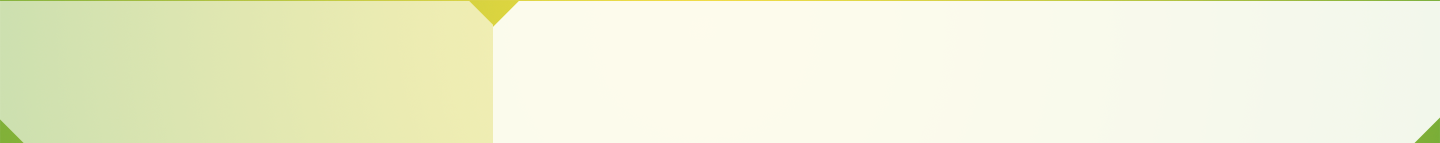 Приведение дробей
к общему знаменателю
1
3
12
3
4
Наименьшее общее кратное
3/
4/
3
9
1
4
=
=
4
12
3
12
Обыкновенные дроби. Основное свойство дроби. Приведение дробей
к общему знаменателю
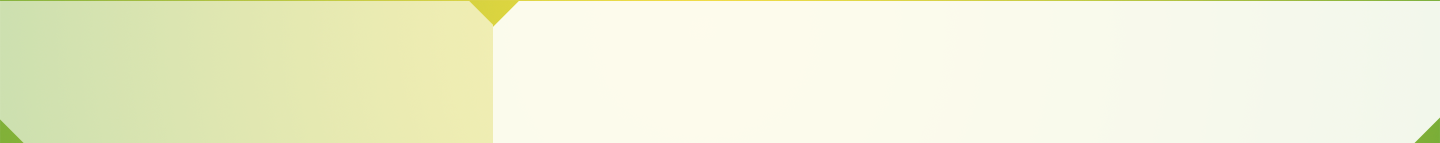 Делимость.
Свойства делимости
ПРОВЕРЬТЕ СЕБЯ
ПРОВЕРЬТЕ СЕБЯ
Ответьте на следующие вопросы:
Что такое обыкновенная дробь? Что называется ее числителем и знаменателем? Как формулируется основное свойство дроби? Где оно используется?
Приведите дробь        к знаменателю 99.
2
9
35
Сократите дробь            .
65
Что такое несократимая дробь?
3
5
Приведите дроби         и             к общему знаменателю.
7
12